Arkansas Community Mental
Health Center Directory
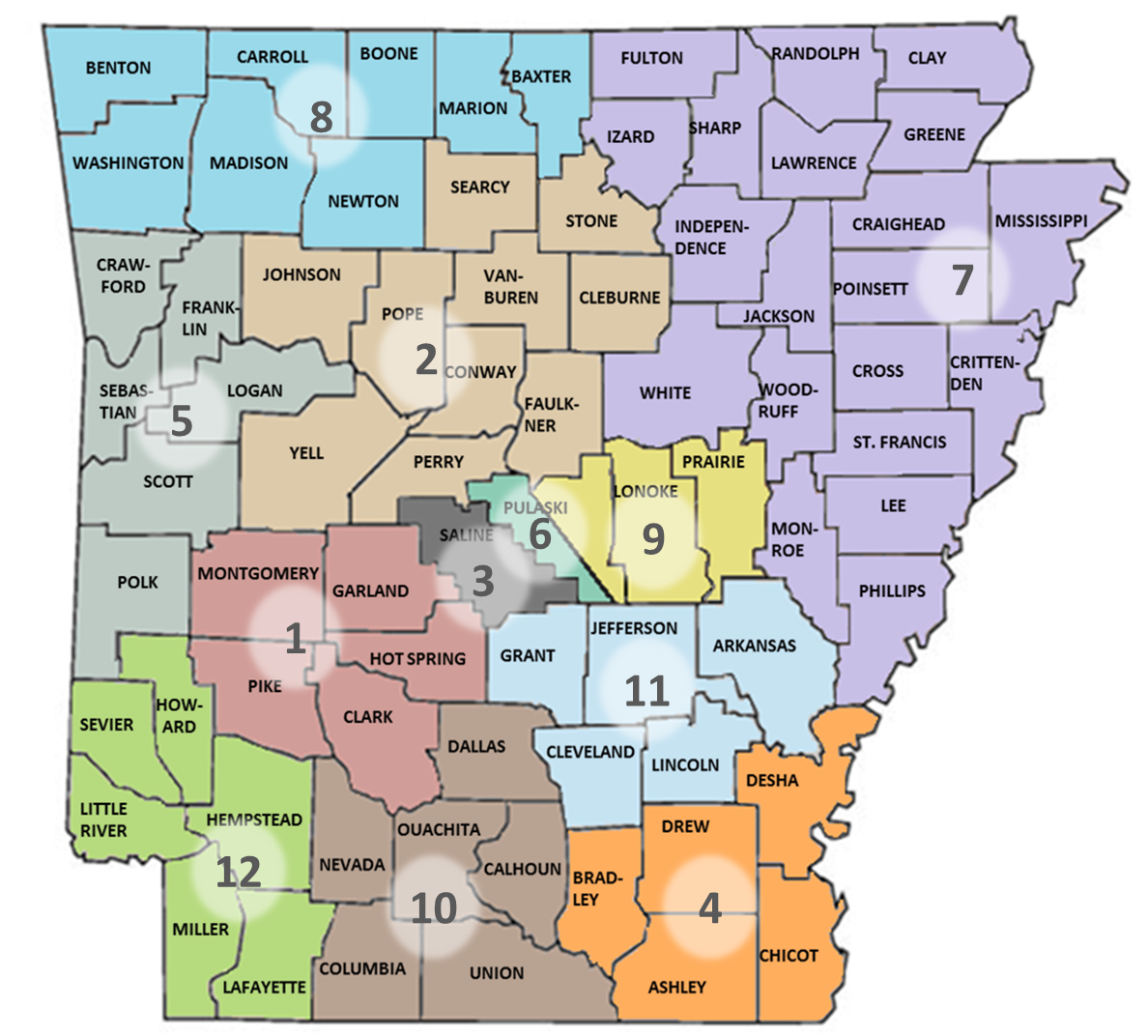 Arkansas Department of Human Services
Office of Substance Abuse and Mental Health
Central Administration Office
Physical Address: 700 Main St., Little Rock, AR 72201

Telephone: 501-320-6392
humanservices.arkansas.gov
Arkansas Community Mental
Health Center Directory
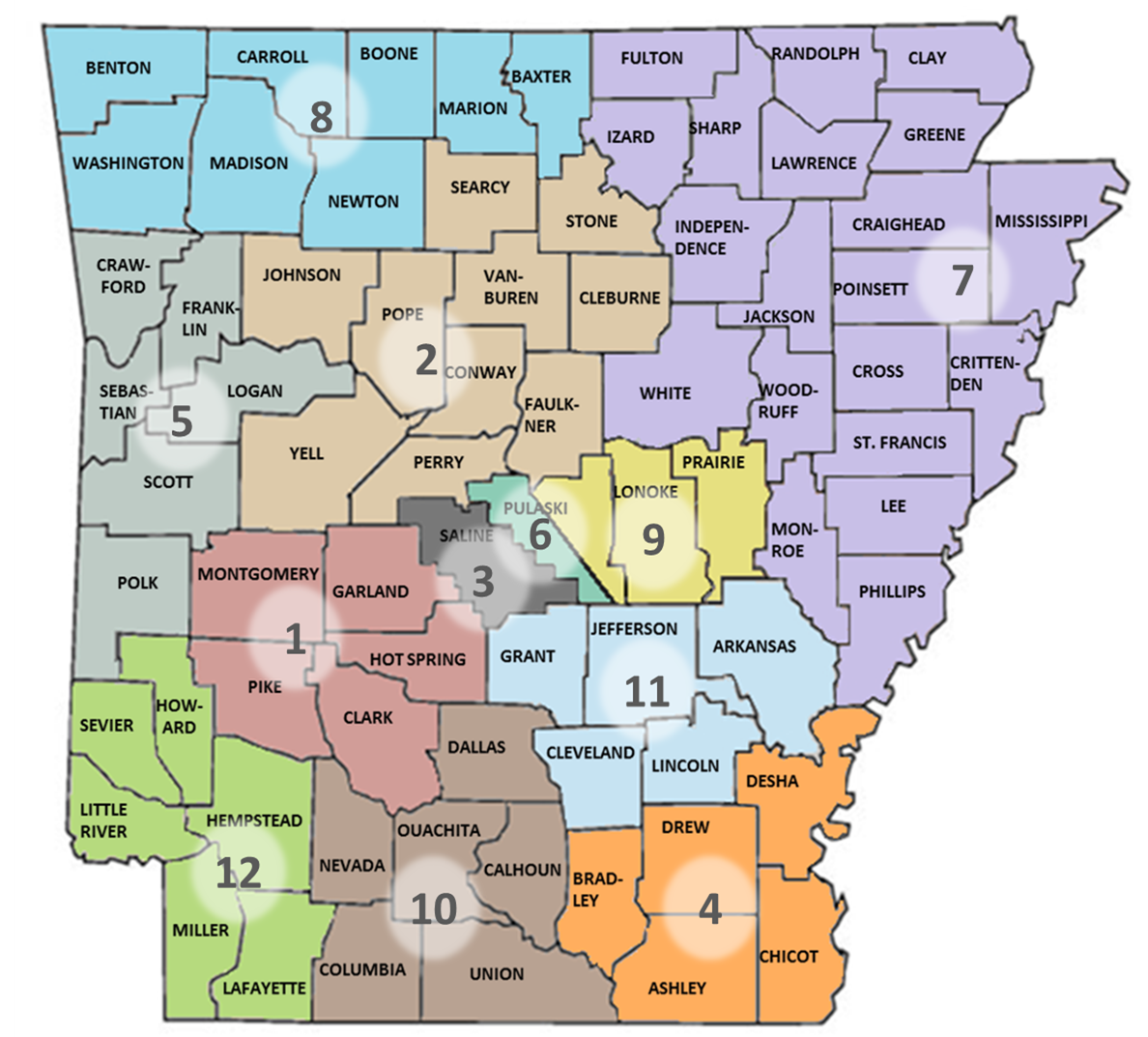 1
Arkansas Community Mental
Health Center Directory
2
Arkansas Community Mental
Health Center Directory
Arkansas Community Mental
Health Center Directory
3
Arkansas Community Mental
Health Center Directory
Arkansas Community Mental
Health Center Directory
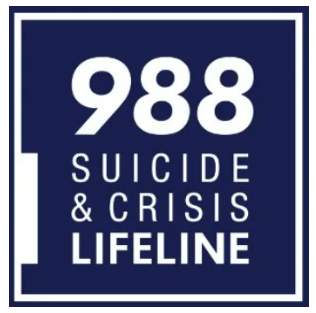 Arkansas Department of Human Services
Office of Substance Abuse and Mental Health
Physical Address: 700 Main St., Little Rock, AR 72201
Mailing Address: P.O. Box 1437, Slot W241, Little Rock, AR 72203

Telephone: 501-320-6392
humanservices.arkansas.gov
					      Revised 03/02/2025
5